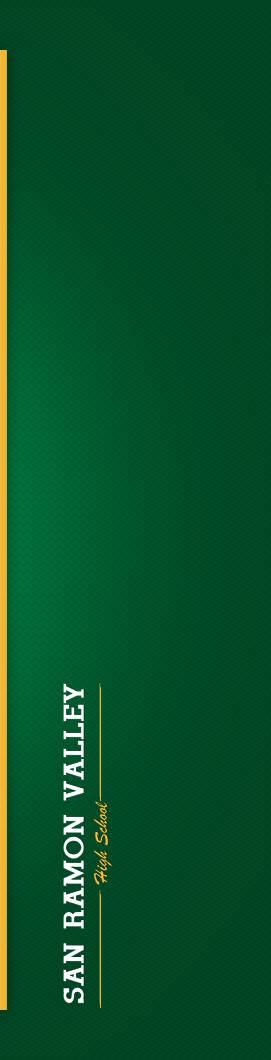 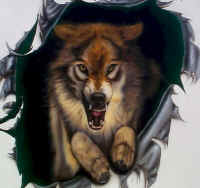 11th grade Course Registration
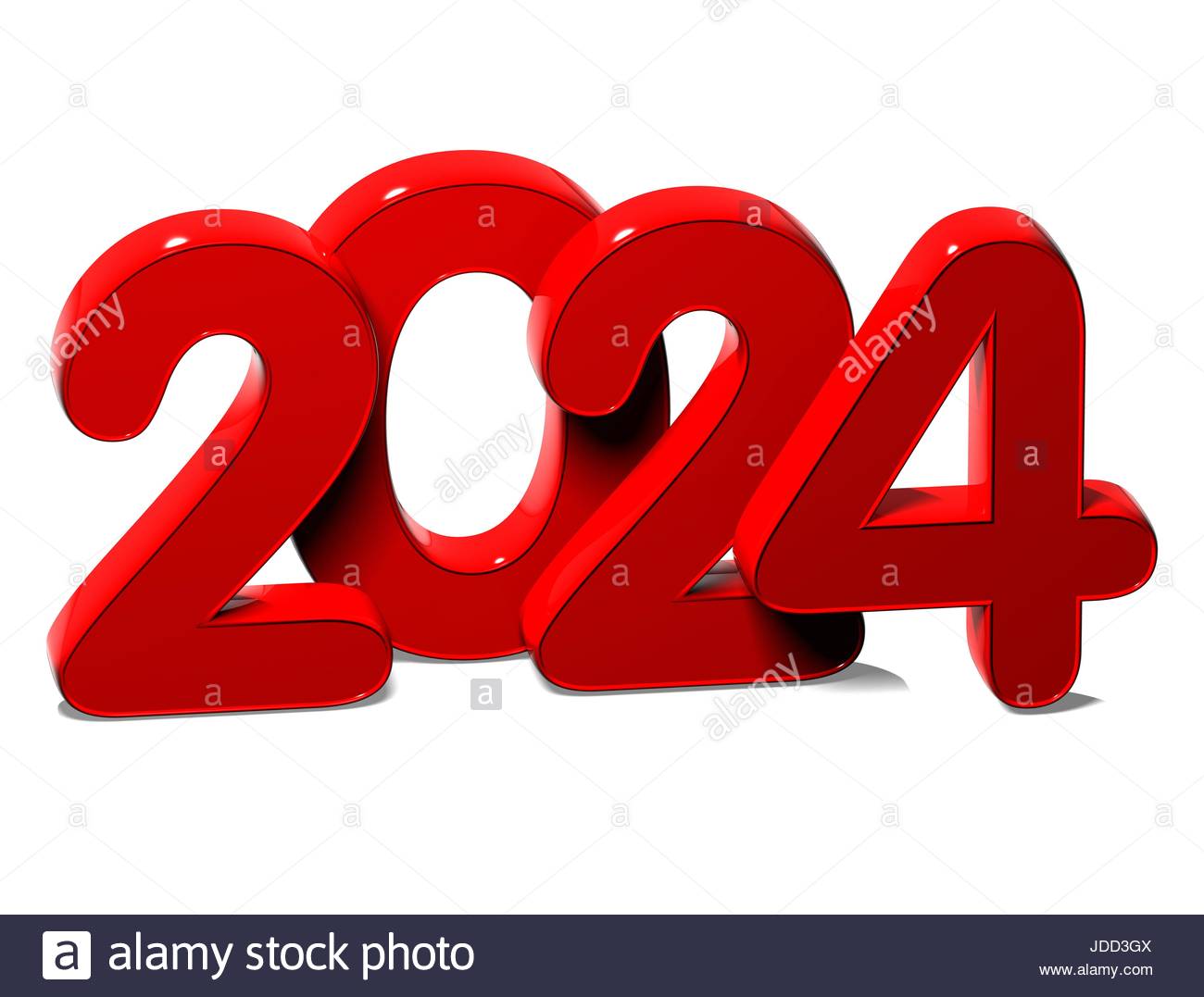 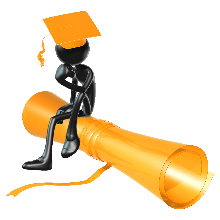 SRVHS Graduation Requirements
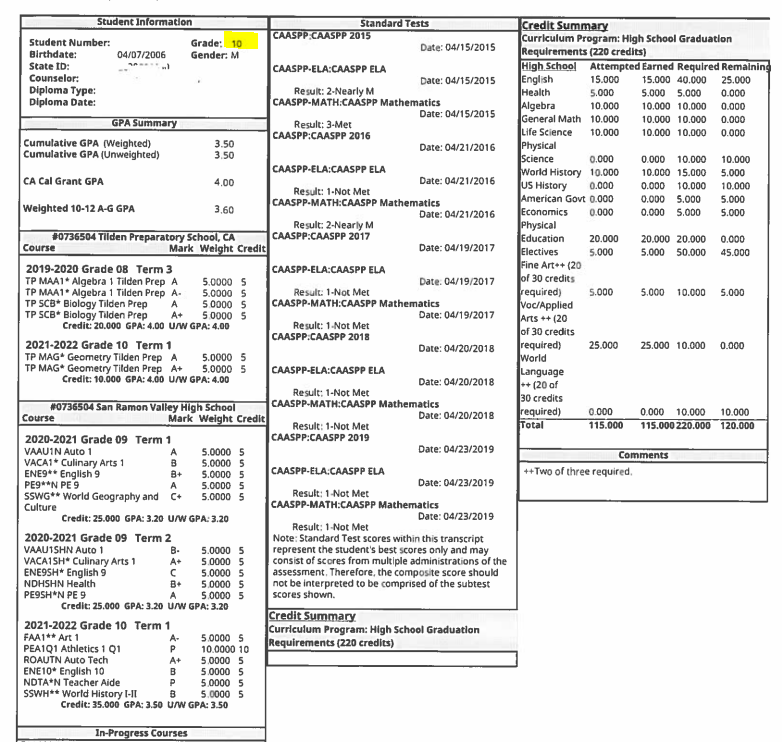 Private & Out of State
At this point you should have 85 of 220 credits
Financial Aid
CSU/UC
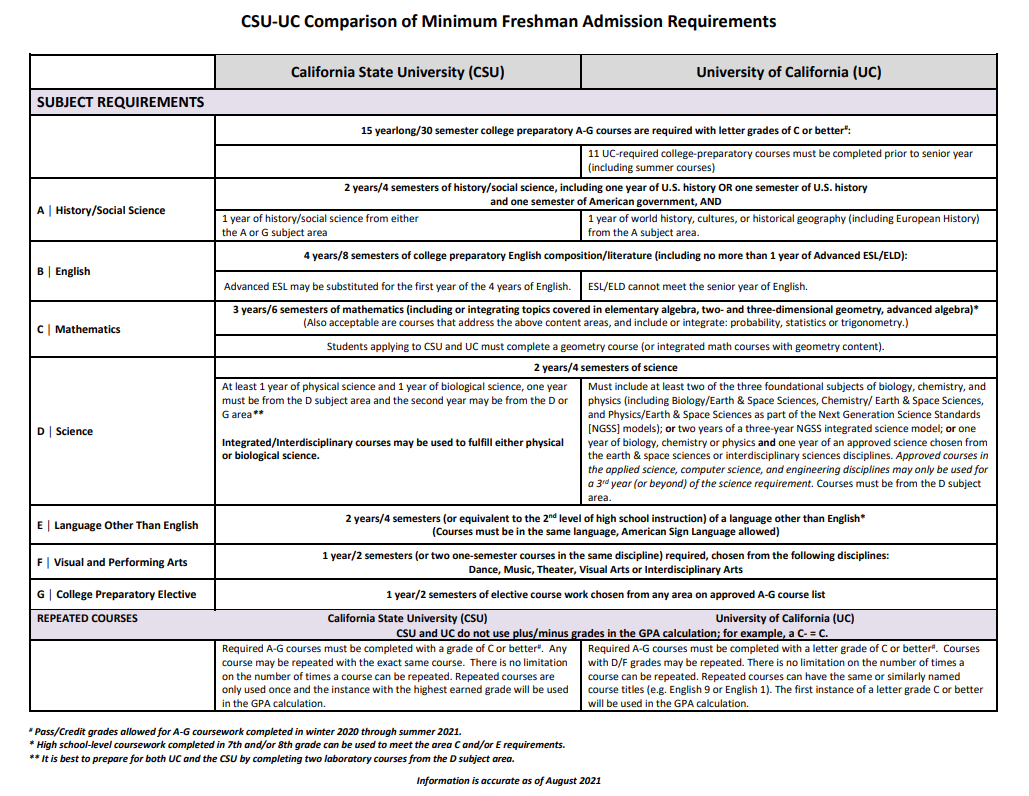 CSU-UC Comparison
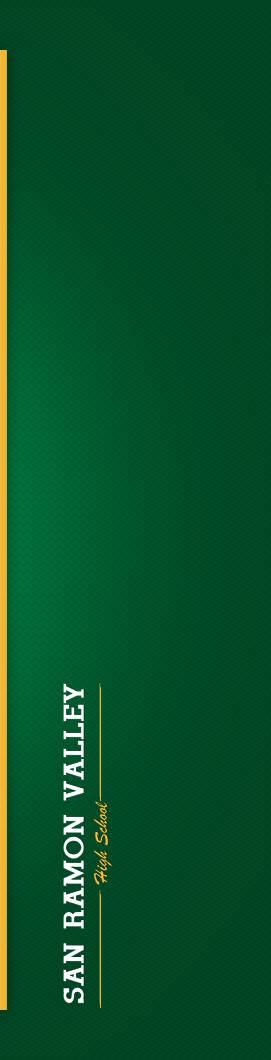 Typical Junior Schedule
English 11 or AP Language
U.S. History or AP US History
Math (recommended)
Science (recommended)
World Language/Voc/Fine Arts
Elective 
Optional 7th class to make up credits, take extra class, etc.
Students must be enrolled in minimum 5 classes.  6 classes encouraged
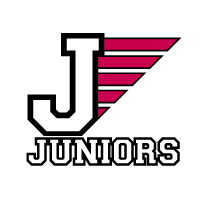 FLEXIBLE SCHOOL START AND END TIMES
How: Students will choose from the following schedules
What:	Students will have the option of:
Standard School Day 
Late-Start School Day 
Early-Release Day

Students must be enrolled in a minimum of 5 classes
Students may be enrolled in a maximum of 7 classes (space available/special program)
Periods must be consecutive
Students may not be on campus during an unscheduled period
A full SRV schedule:
1 - 7 (space available)
1 - 6
1 - 5
Late start schedules
2 - 7
2 - 6
3 - 7
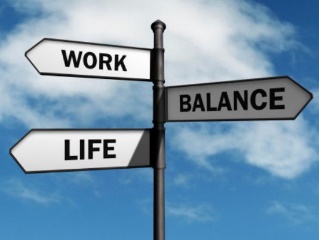 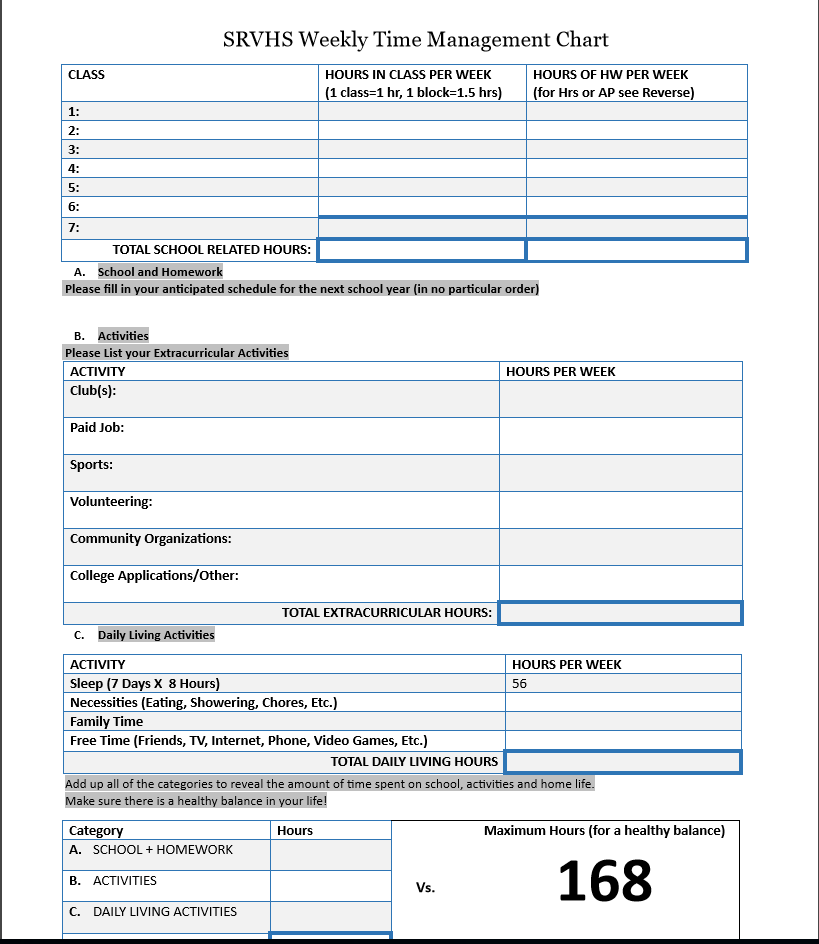 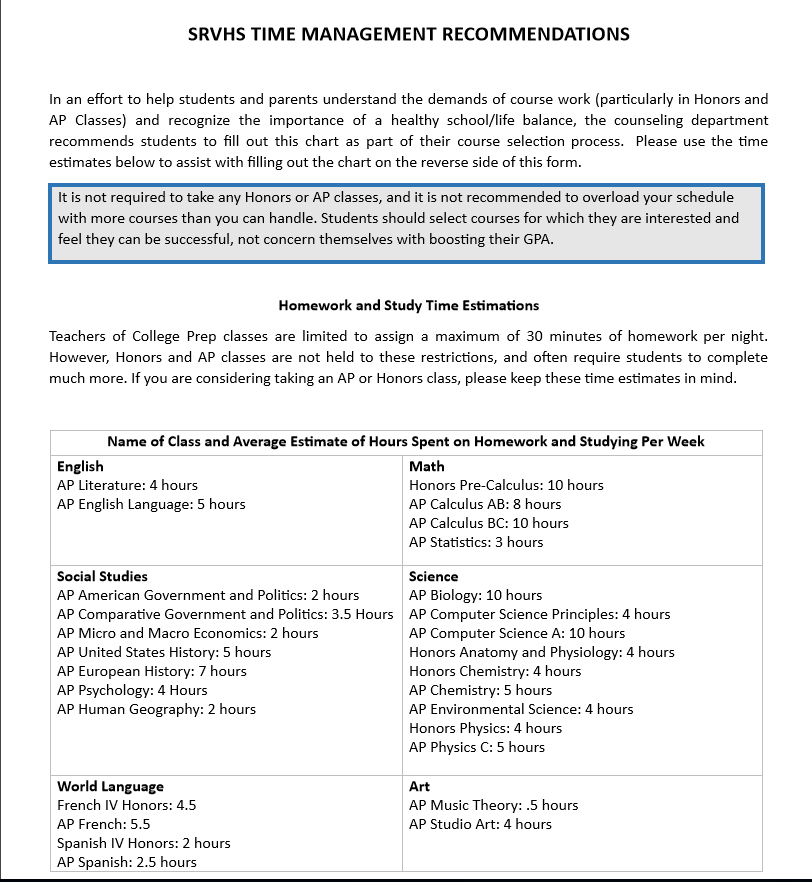 Junior English
English 11
AP English Language
 
English Elective:  
AP Seminar
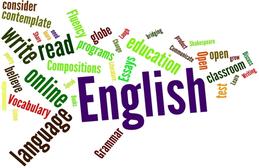 Mathematics
Algebra I
Geometry
Intro to Data Science
Algebra II
Accelerated Algebra II
Advanced Math Topics
Personal Finance (NCP)
Statistics
Statistics AP
Pre-Calculus/Trig 
Pre-Calculus/Trig  Honors
Calculus
Calculus AP AB 
Calculus AP BC
AP Computer Science A
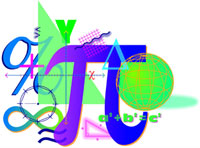 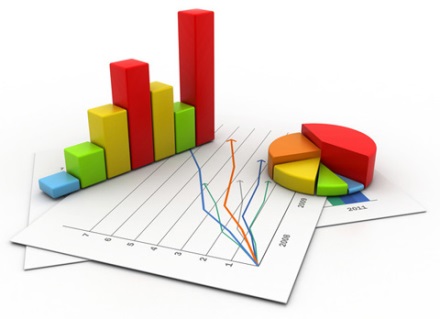 Junior Social Studies
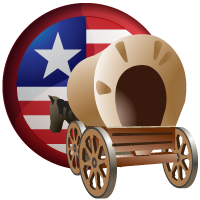 REQUIRED
US History (year) or
AP US History (year)*
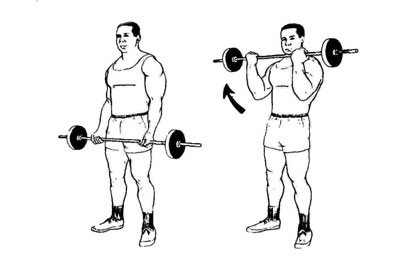 Physical Education
Net Sports
Sports Conditioning
Team Sports 
Advanced Weights 
Weights
Yoga
Strategies in Recreation 
Intro to Dance (year long)
Dance Composition A/B, 
Dance company A/B,                                              Dance performance A/B
Dance production A/B                                          by audition only
Marching Band (Semester/ after school)
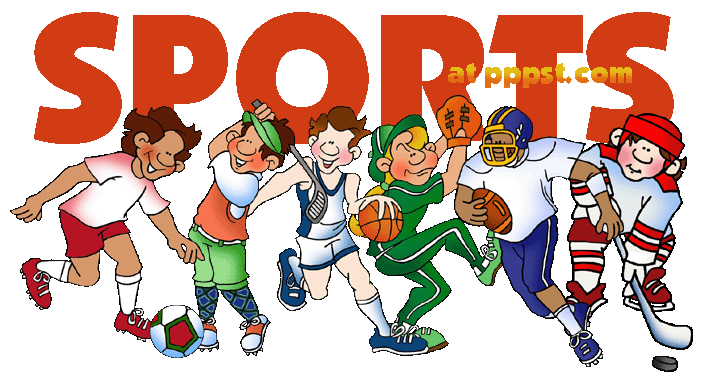 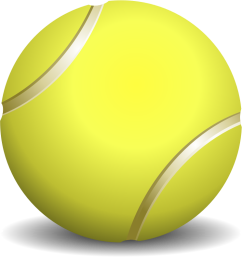 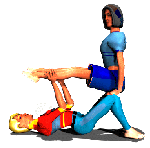 World Languages
French I
French II 
French III 
French IV Honors 
French Language AP 

Spanish I 
Spanish II 
Spanish III 
Spanish IV Honors 
Spanish Language AP
** Please refer to course recommendations for appropriate course level selection. **
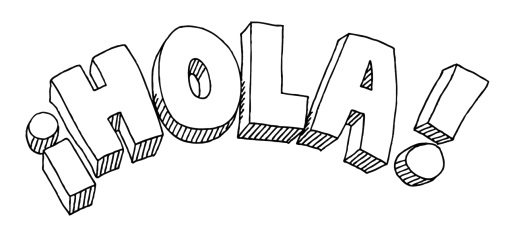 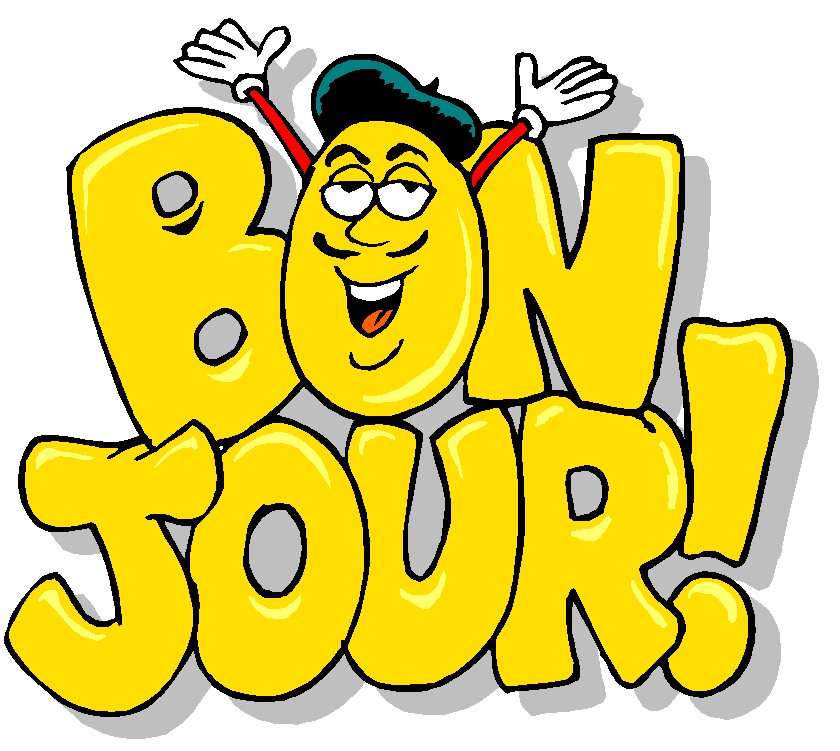 Life Science Electives(Pre-requisite Biology)
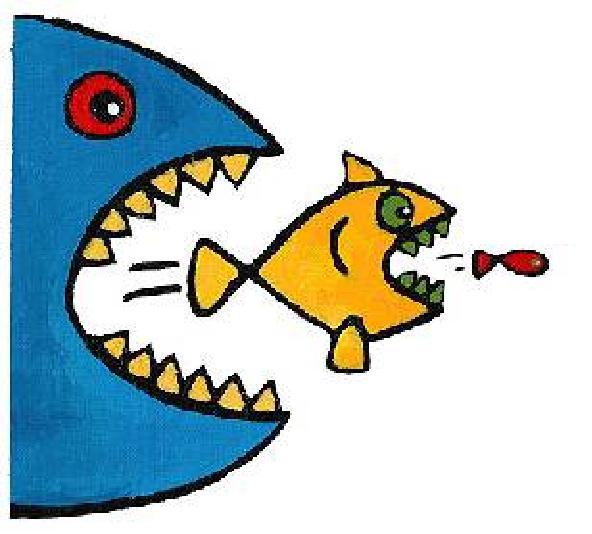 AP Biology
Marine Biology
Anatomy/Physiology
Honors Anatomy & Physiology
Forensic Science
Environmental Science AP 
Sports Medicine
AP Computer Science Principles
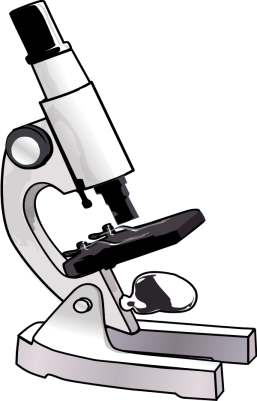 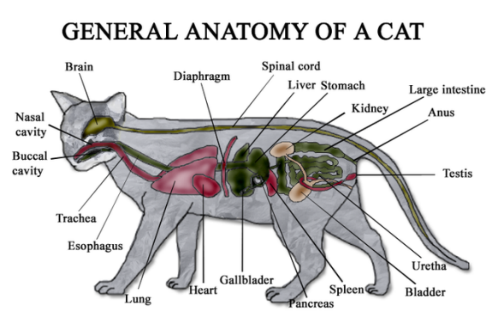 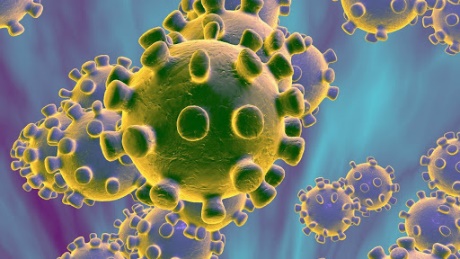 PHYSICAL Science
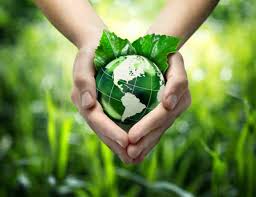 Chemistry Honors
Chemistry in the Earth
Chemistry AP
Physics of the Universe
Physics Honors
Physics C   AP
Environmental Science AP
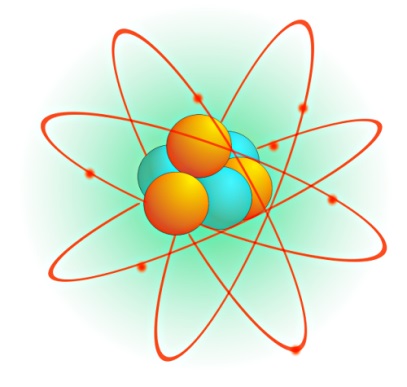 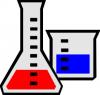 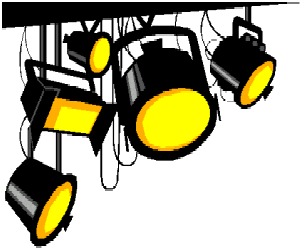 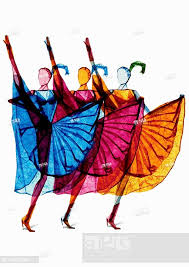 Visual & Performing Arts
Art 1, Art 2
Art 5 Adv.
AP Studio Art
AP Studio Art 3D
Computer Graphic Arts
Ceramics 1, 3
Digital Photography
Photography, Advanced
Art of Video Production 1, 2
Concert Band
Jazz Band * 
Symphonic Band *
Orchestra
AP Music Theory
Marching Band (1st semester, after school)
Intro to Dance 
Dance Performance A/B *
Dance Competition A/B *
Dance Production A/B) *
Dance Company A/B *
Vocal Ensemble 1 (Soprano-Alto)
Vocal Ensemble 2 (Tenor-Bass)
Chamber Singers *
Concert Choir *
Treble Choir *
Oral Interpretation
Theatre Arts 1, 2, 3 or 4
Theatre Production

* audition required
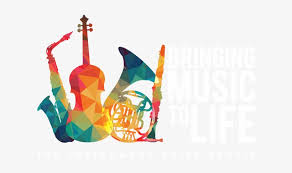 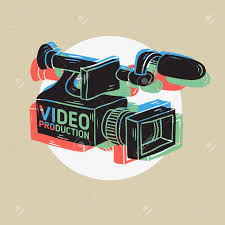 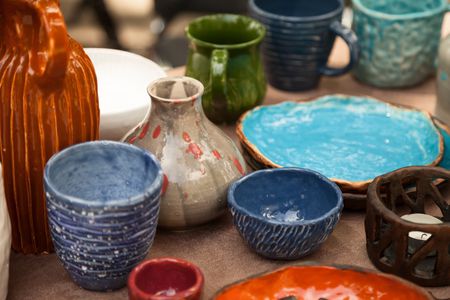 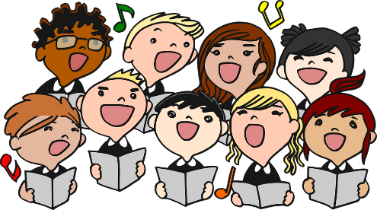 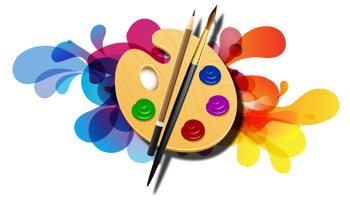 Career Technology/ Applied Arts
Auto 1 
Auto Tech 
Careers in Teaching 1
Culinary Arts 1
Culinary Arts 2 
Intro to Business & Entrepreneurship
Empowering Entrepreneurs
Computer Science C++ (vs.NET)
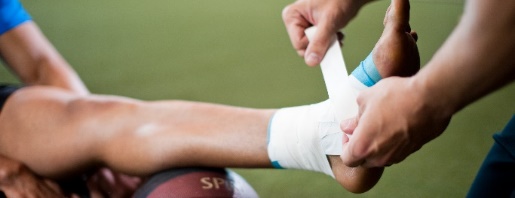 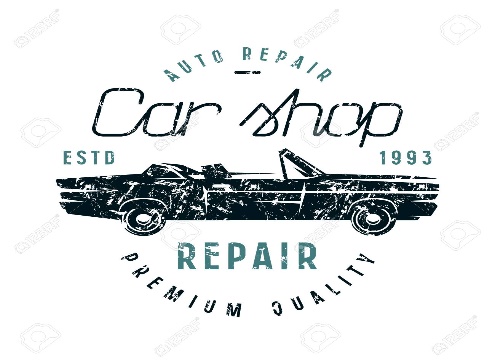 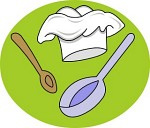 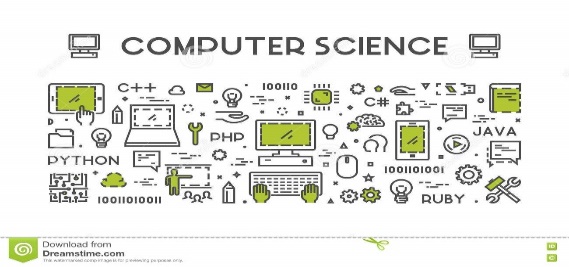 **  Age restrictions may apply for some classes.  **
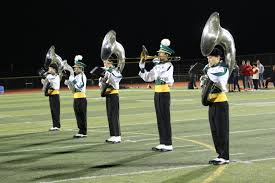 Electives
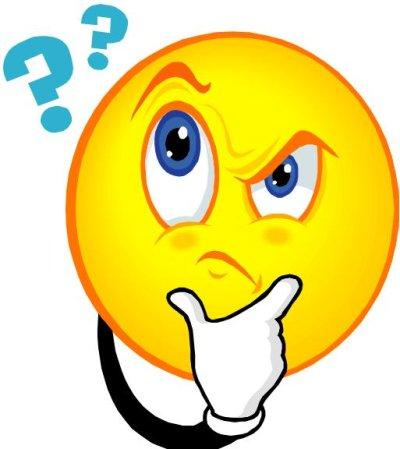 Publications 1
Advanced Publications 2
Journalism 1
Speech & Debate
Academic Leadership
Work Experience
Sports Med
AP Comp Sci A
AP Comp Sci Principles
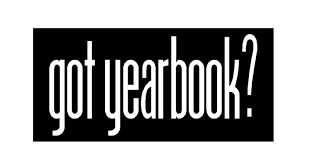 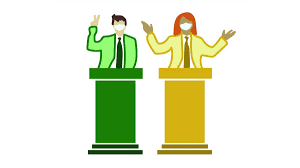 Meeting with your counselor
Counselors will be meeting with students 1:1 after online course selection is done

Please hold your questions for your meeting – come prepared to ask

Adjustments can be made during that meeting
*Drop-ins still available during Brunch or Lunch
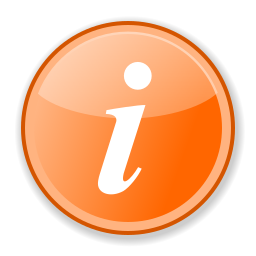 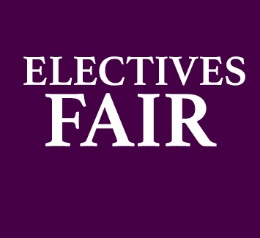 COMING MARCH 1ST
LUNCHTIME ELECTIVES INFORMATIONAL FAIR
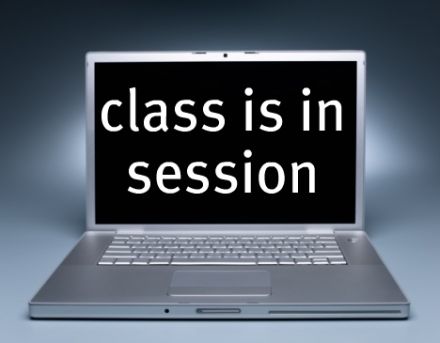 ACCREDITED ONLINE COURSES AND OFF-CAMPUS CLASSES(non-district courses)
What:
Students have the ability to post up to 40 credits of non-SRVUSD coursework on their high school transcripts, including graduation requirements.
Students are limited to 20 credits of outside coursework in one curricular area
A maximum of 20 credits per academic year may be placed onto the SRVUSD transcript
How:
Complete your online course selection as if you are NOT taking an out of district course.  Indicate your intent on your schedule and which course you plan to drop
Detailed directions will be on Course Request Instructions
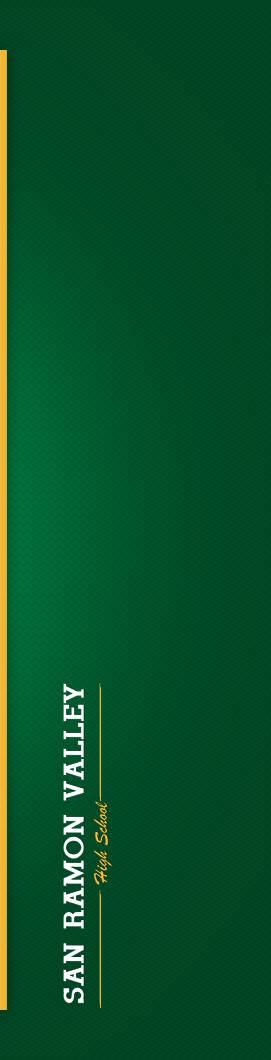 Auditions



Theatre 2, 3 & 4
Auditions – for students new to Theatre will audition in March. Current Theatre students are authorized to move to the next higher level.

Dance 2, 3, 4, 5
Auditions last 4 days:  March 28-31 at 3:30 pm
For more details from Mrs. Ward https://srvhs.schoolloop.com/pf4/cms2/view_page?d=x&group_id=1552637628114&vdid=ie33c26od973yu
Symphonic Band
Email bnishida@srvusd.net prior to March 11th if you are in grades 10-12 and want to audition in place of completing the prerequisite of 1 year in Concert Band.
Jazz Band
Email bnishida@srvusd.net prior to March 11th for more info.

Choir -- See Mr. DiGiacinto for dates/info
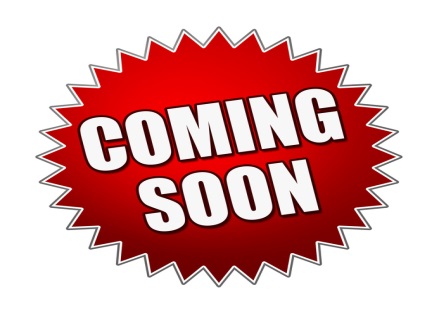 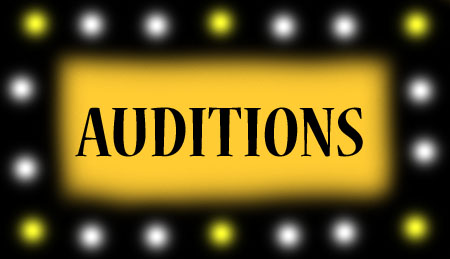 Upcoming Information Meetings
Electives Fair -  March 1st 
at lunch in the Quad and Main Gym
Parent Night (VIRTUAL) – Grades (rising) 10-12
February 24th, 6:30 pm via ZOOM
Class information meetings
AP U.S. History, Feb. 17th at lunchtime in B311
Intro to Business & Entrepreneurship. AND Empowering Entrepreneurs, Feb. 23rd at lunchtime in A202
Publications (Yearbook), Feb. 24th at lunchtime in D102
AP Human Geography, Feb. 28th  at lunchtime (B313)
Culinary 1, 2  Mar. 2nd at lunchtime in B110
AP Lang, March 3rd at lunch in Library
Careers in Teaching, Mar. 8th at lunchtime in A202
Work Experience, Mar. 10th at lunchtime in A202
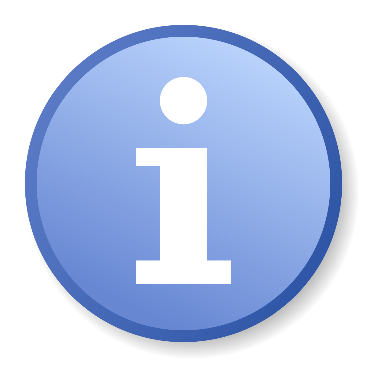 Important Course Selection Dates
Course selection instructions and course lists will be distributed in Access on March 2nd
Online Course Selection IC window
   March 4-13
Winter/Spring Dates
DVC Workforce Development Dept. – Feb. 17th,  SRV Commons 10:50 – 11:30 am
DVC Outreach/Welcome Services – Mar. 10th ,  SRV Commons 10:50 – 11:30 am
Town of Danville Teen Summer Job & Volunteer Fair – Apr. 21, Time & Location TBD
SRV Career Fair – Apr. 14th, B Bldg. classrooms, time TBD
Vocational Fair – Apr. 14th, 4:00 – 6:00 pm, Commons
SRV College Application Virtual Workshop for Junior Parents – May 17th @6:30 pm

Summer school for remediation (SRVUSD) – TBA
Summer advancement via outside institution – District link
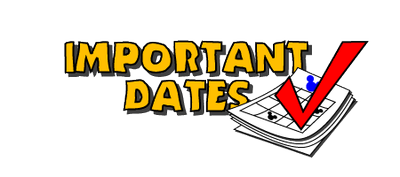 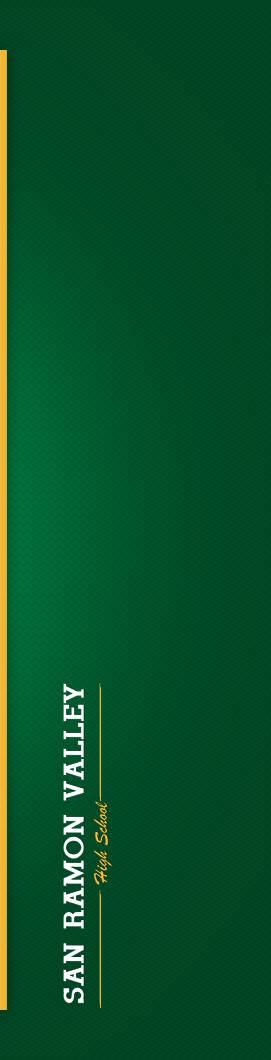 College and Career Center
College and Career Center (B102) available for additional information regarding summer programs, college inquiry, and post graduation planning
Email Questions to Mr. Ordonez at nordonez@srvusd.net
Visit the College and Career Page https://srvhs.schoolloop.com/ccc
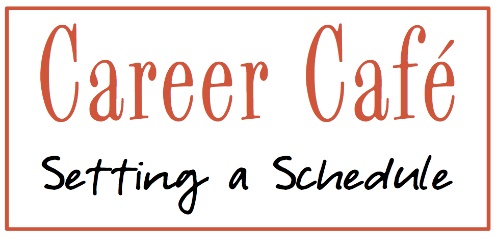 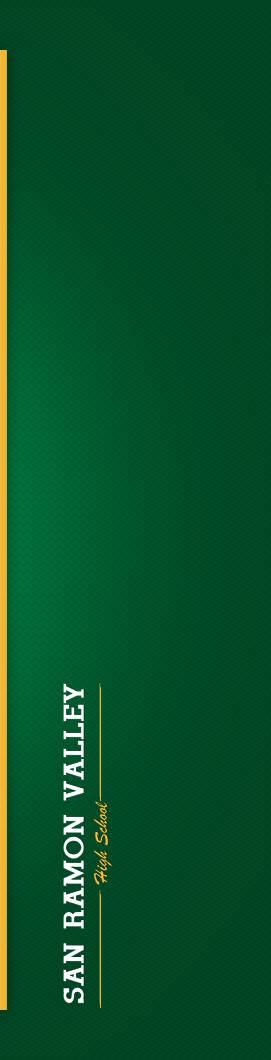 SAT/ACT
These tests are optional/not required at some colleges.

SAT and SAT Subject tests
	Register at www.collegeboard.com
ACT- Register at www.act.org
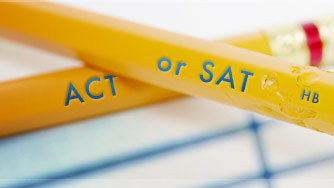 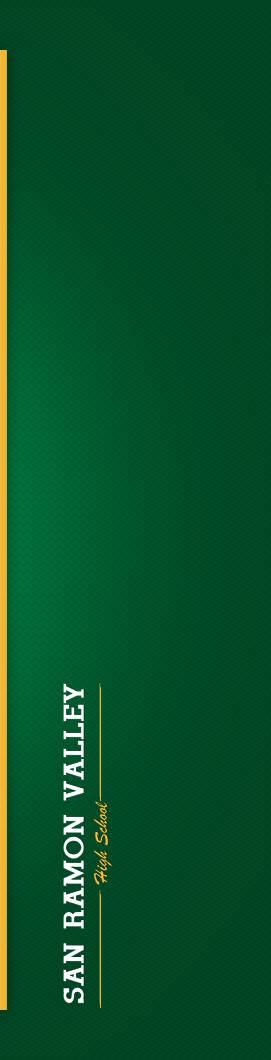 THANK YOU